NVIDIAとMellanox
株式会社アプライド・マーケティング
大越 章司
shoji@appliedmarketing.co.jp
NVIDIAがMellanoxを買収
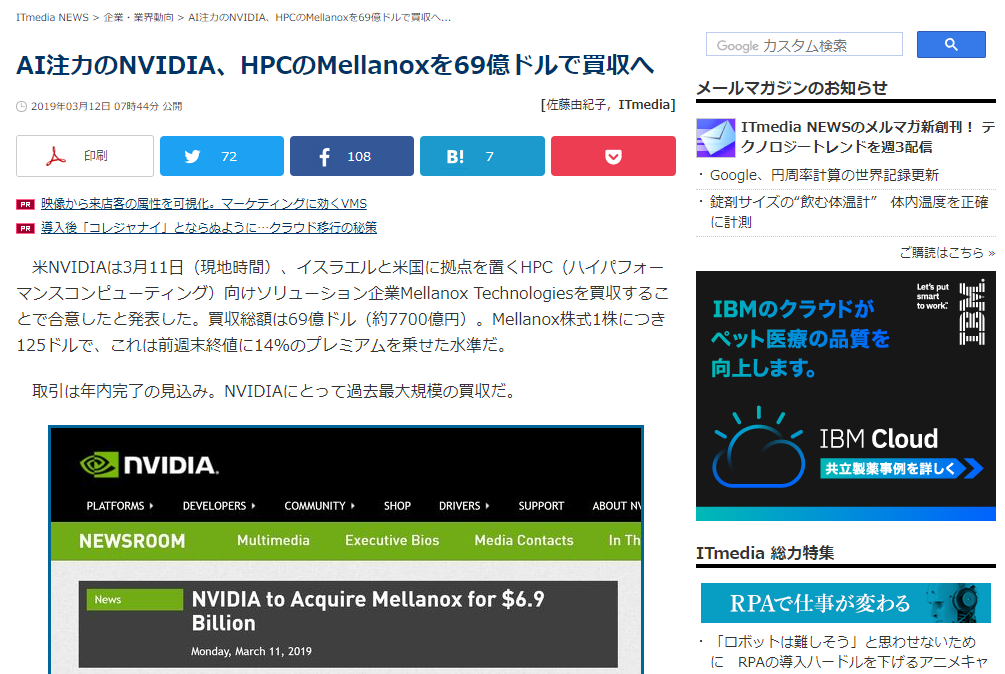 [Speaker Notes: https://www.itmedia.co.jp/news/articles/1903/12/news063.html]
NVIDIA、Mellanoxとは
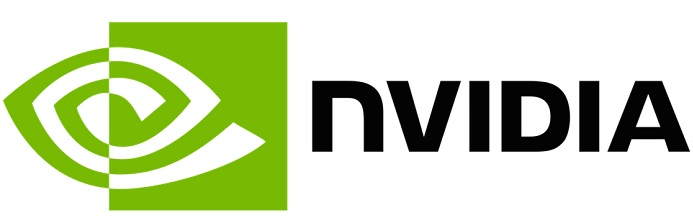 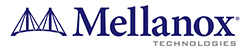 インターコネクト
GPU/GPGPU
InfiniBand
ゲーム
ギガネットイーサネット
機械学習/データセンター
本社：イスラエル
本社：カリフォルニア
売上高10億ドル/年?
売上高100億ドル/年?
Intel、Microsoftも買収に名乗
データ転送を高速に行うインターコネクト
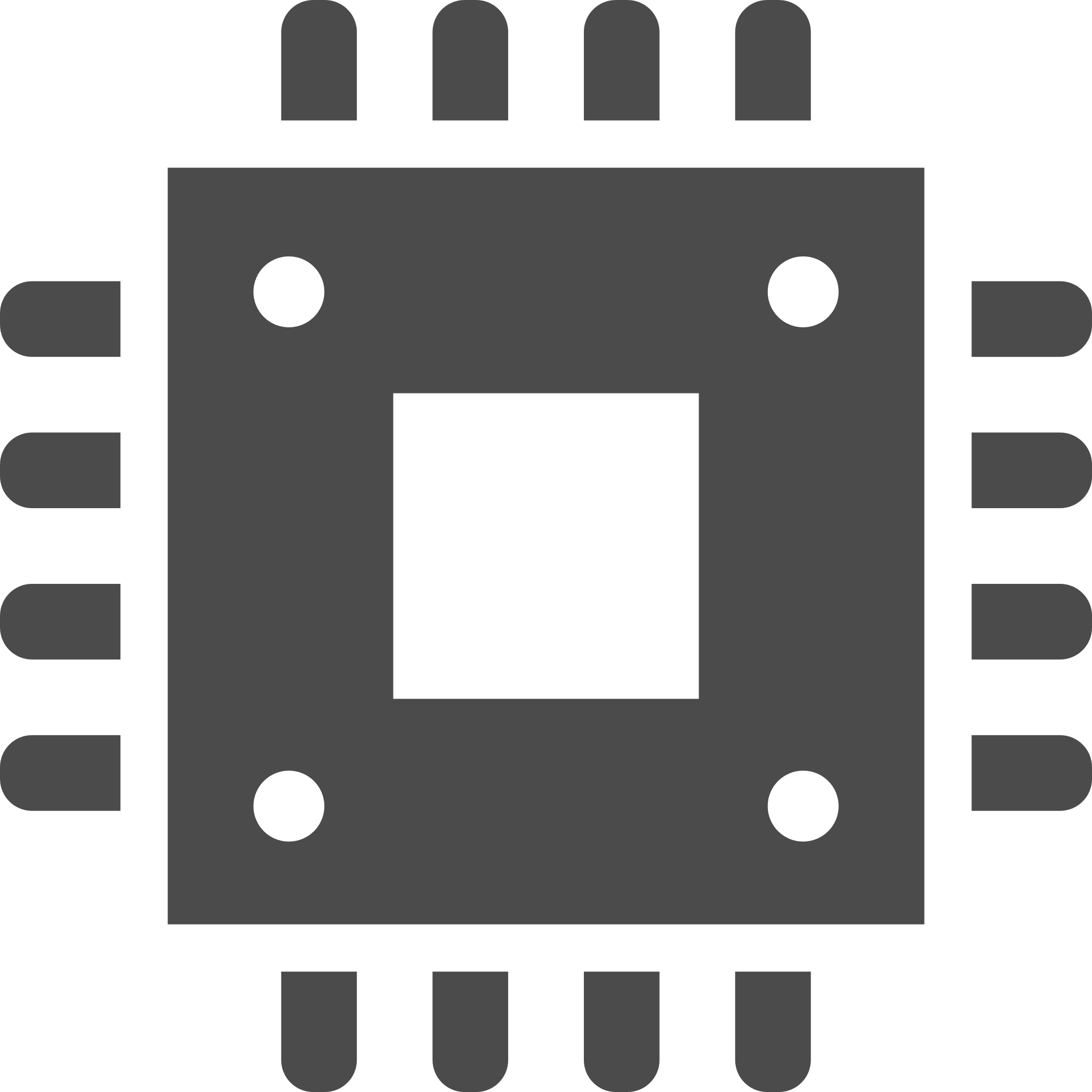 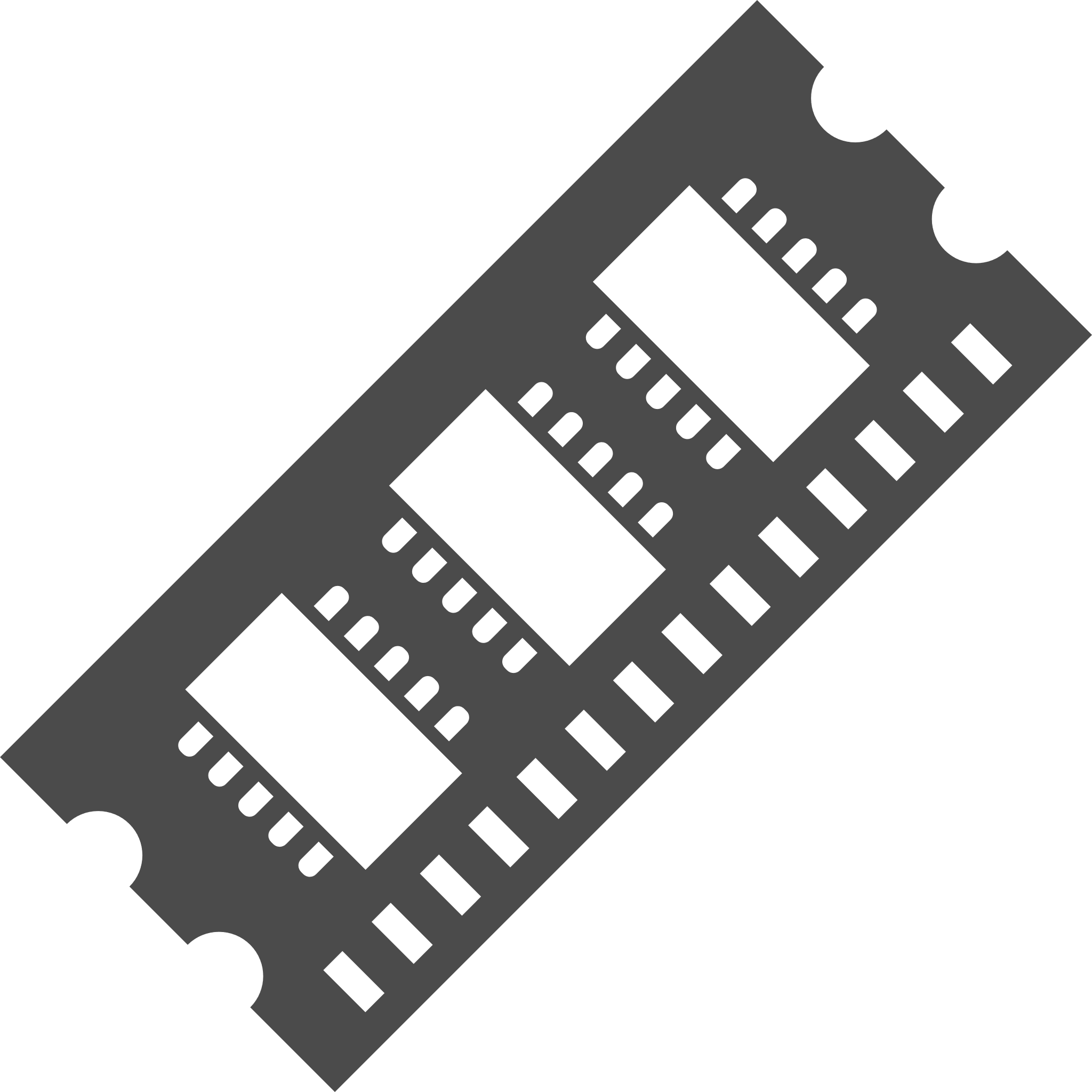 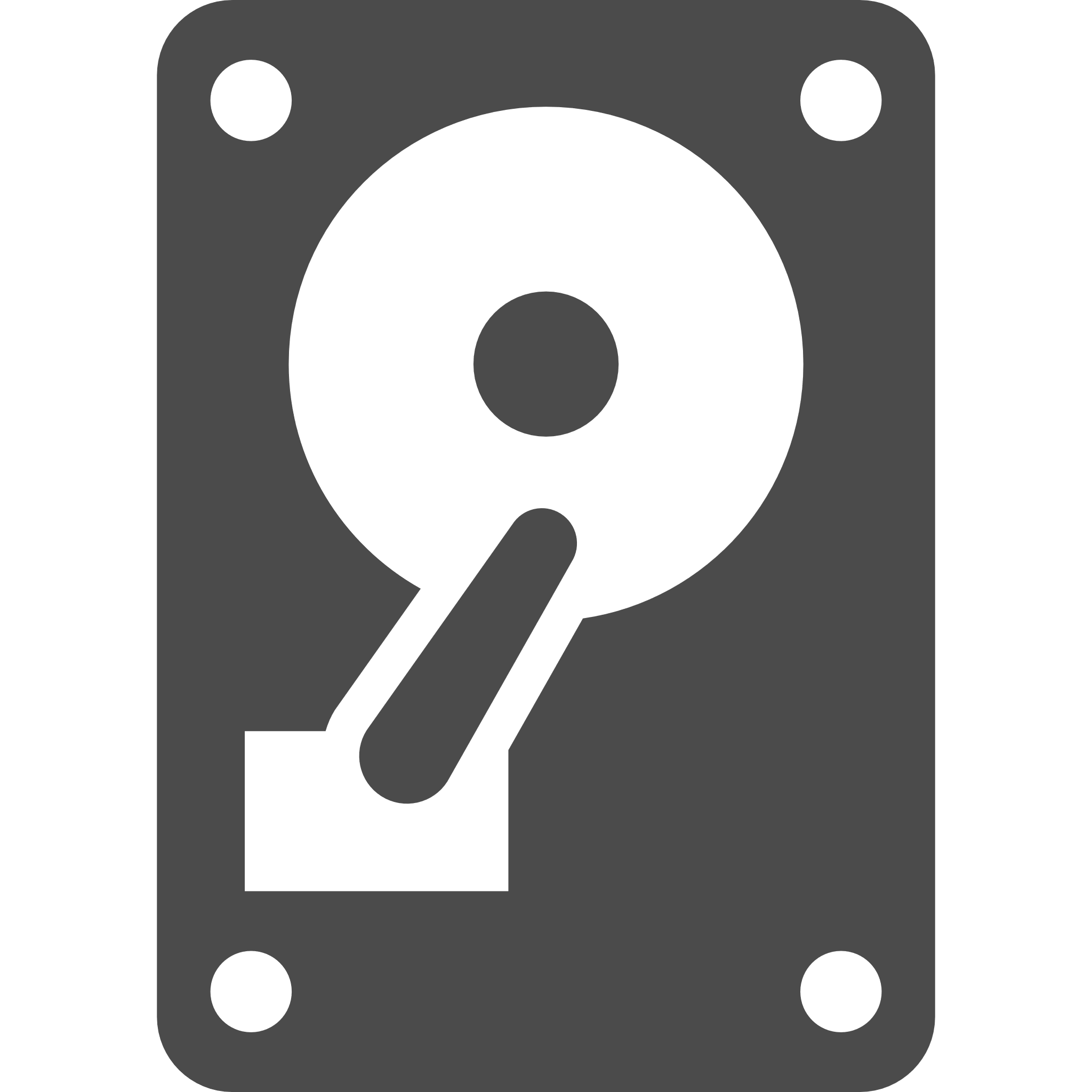 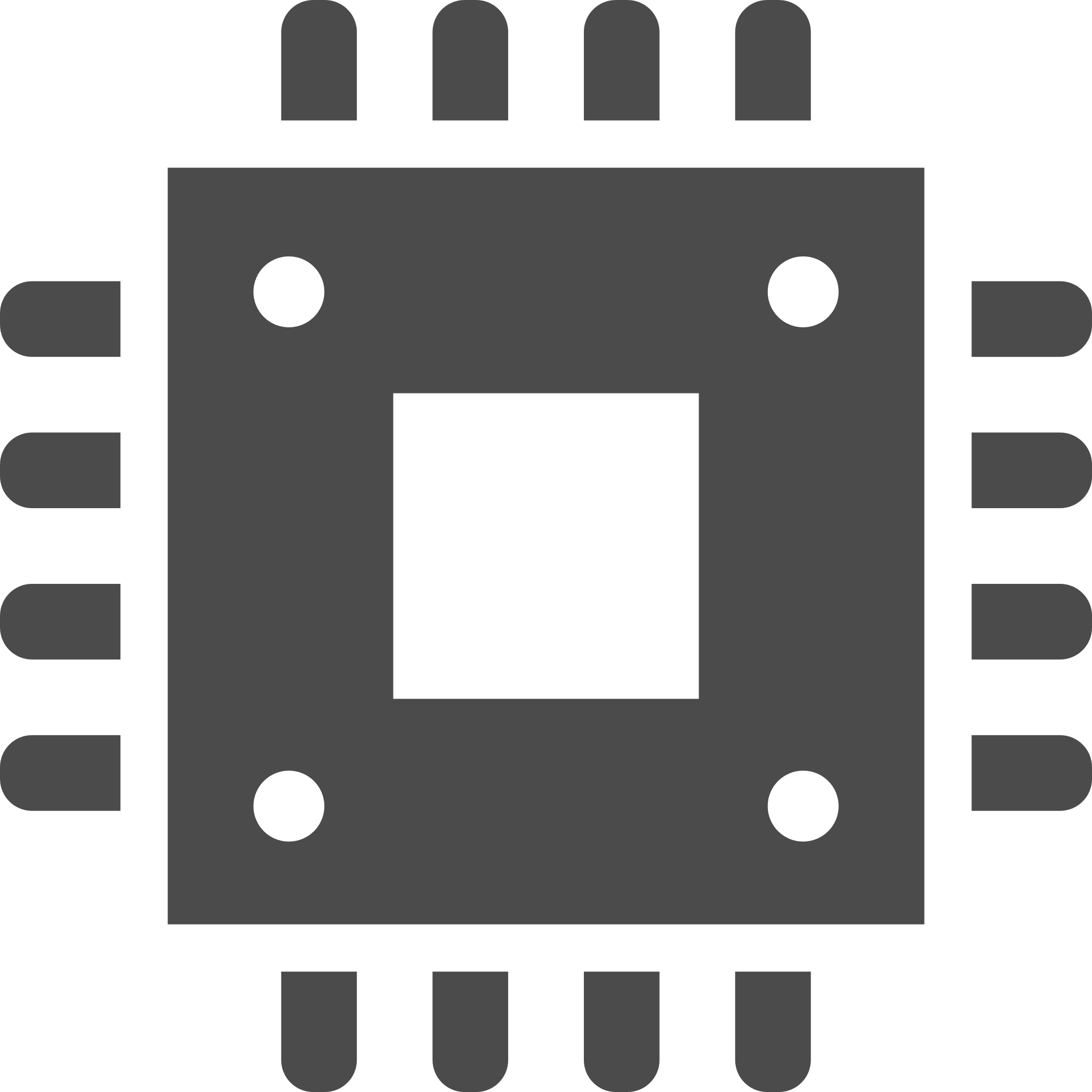 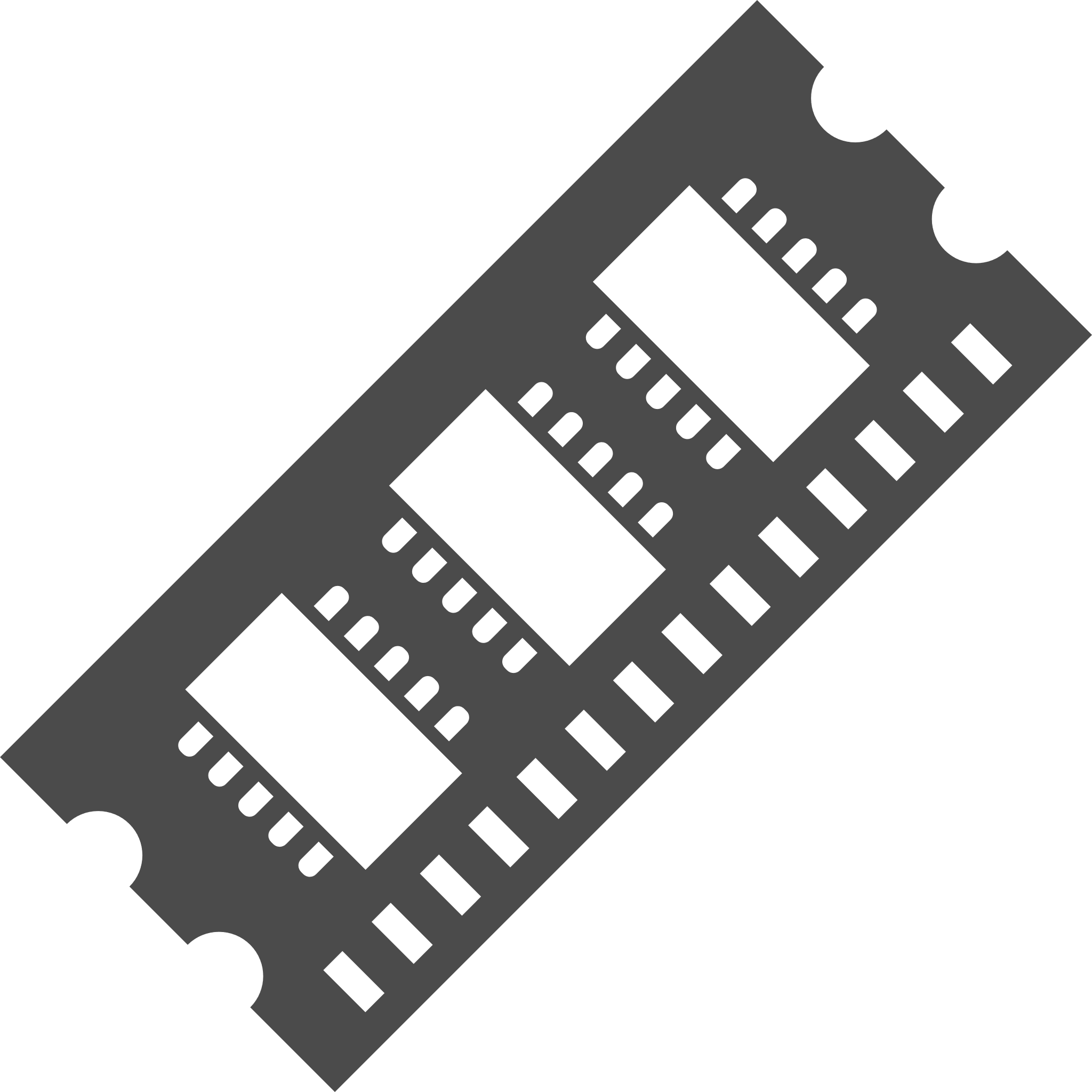 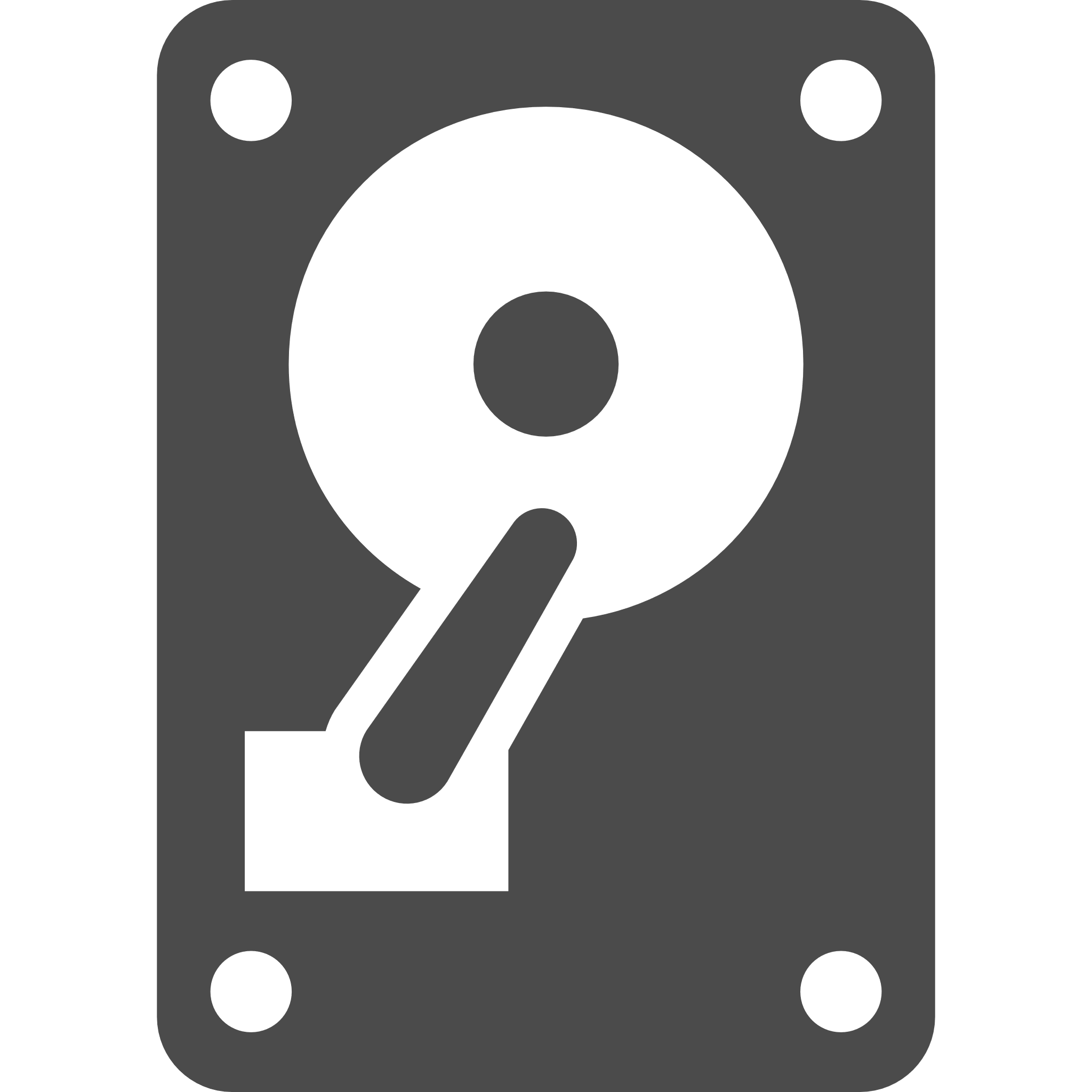 CPU
DRAM
HDD
インターコネクト
スパコンで圧倒的なシェアを持つInfiniband
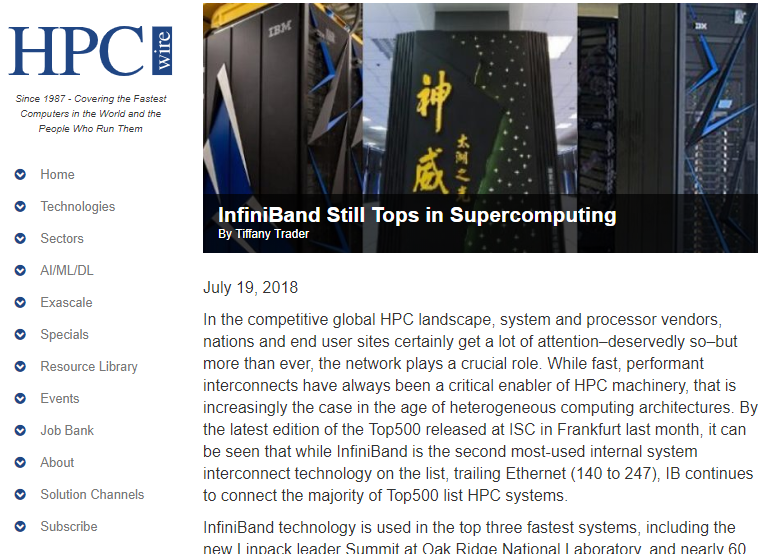 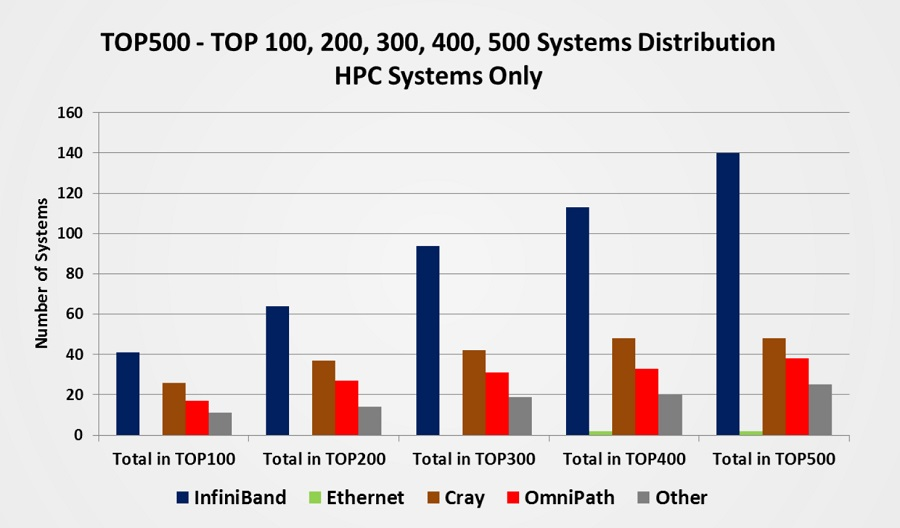 [Speaker Notes: https://www.hpcwire.com/2018/07/19/infiniband-still-tops-supercomputing/]
InfiniBandの転送速度
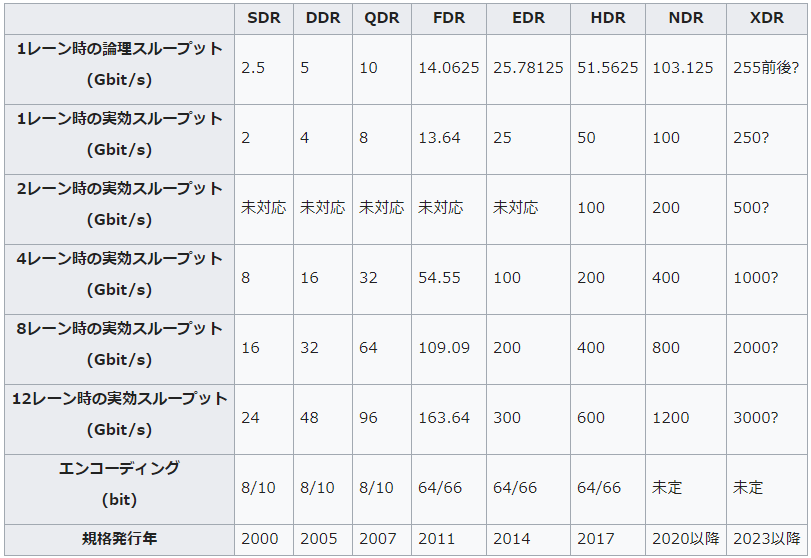 [Speaker Notes: https://ja.wikipedia.org/wiki/InfiniBand]
PCのメモリバスの転送速度
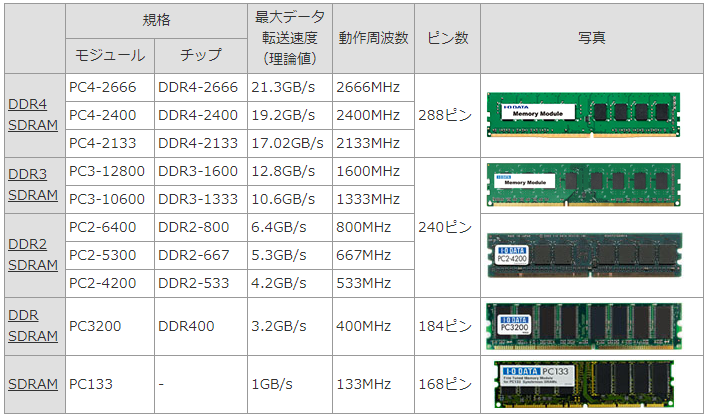 [Speaker Notes: https://www.iodata.jp/product/memory/info/base/kikaku.htm]
IBMのSummit開発で協業
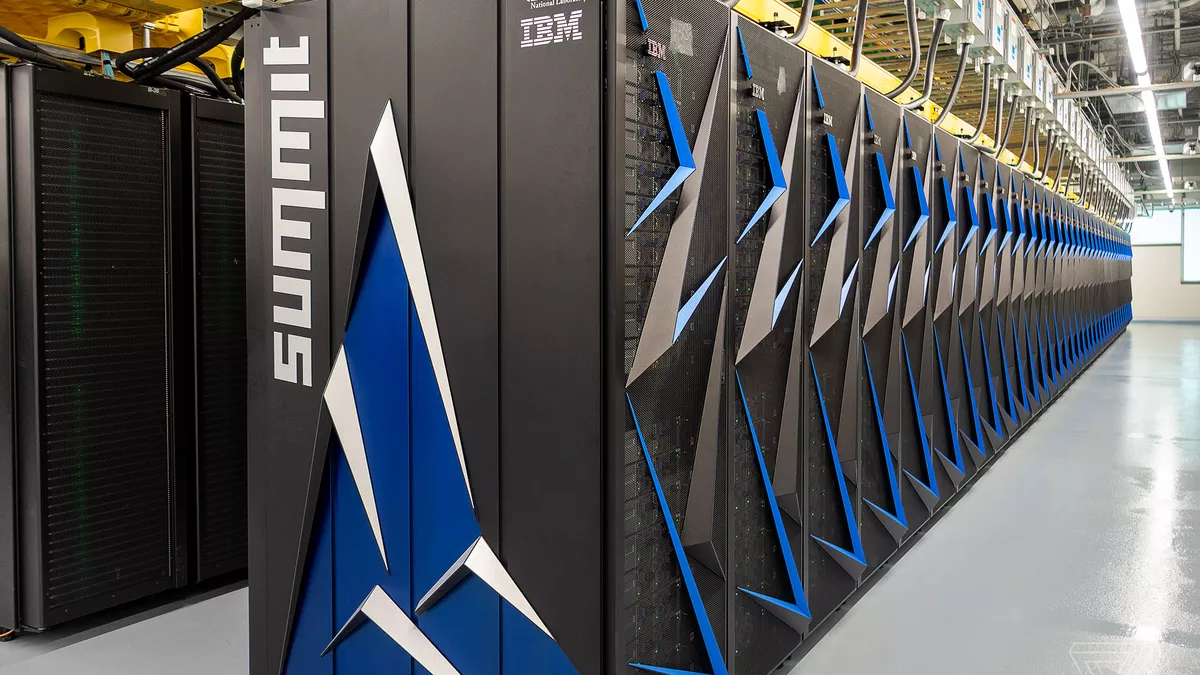 初期のスーパーコンピュータ
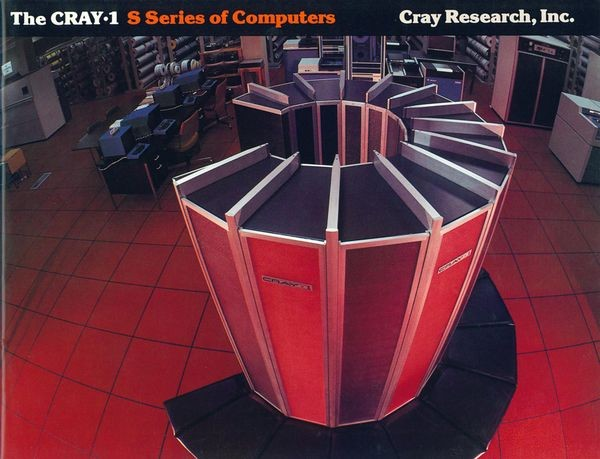 スーパーコンピュータ＝高速なコンピュータ
1970年台において、CRAY-1がベクトルプロセッサを搭載し、
スーパーコンピュータの代名詞となった
スーパーコンピュータの適用分野
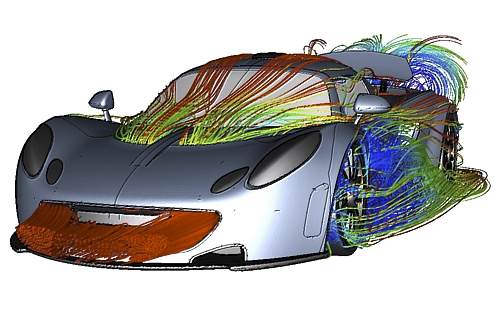 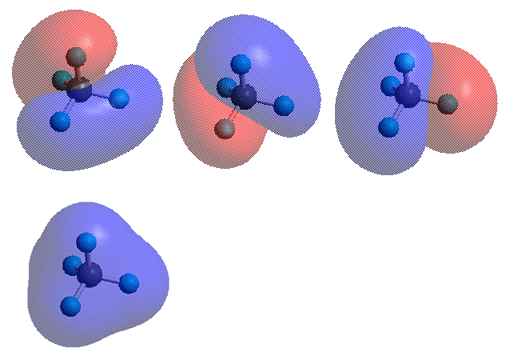 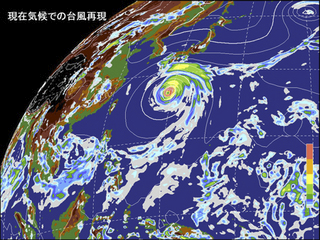 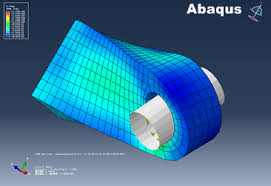 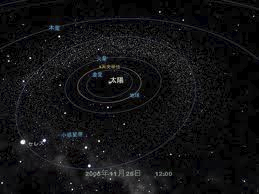 数値予報
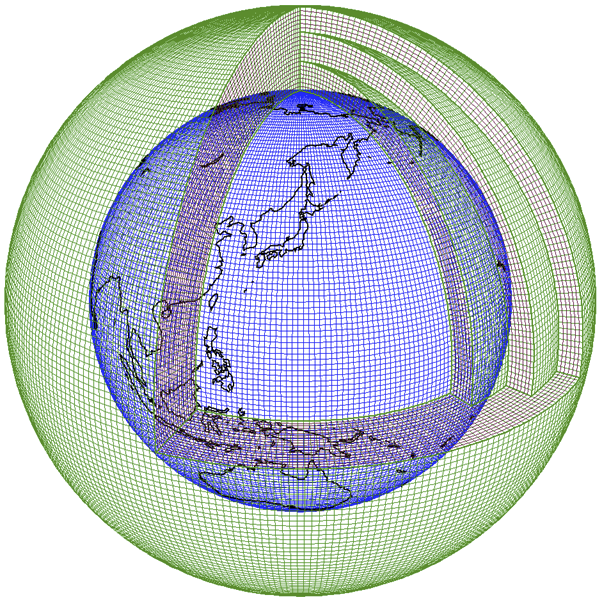 規則正しく並んだ格子で大気を細かく覆い、そのひとつひとつの格子点の気圧、気温、風などの値を世界中から送られてくる観測データを使って求め、これをもとに未来の気象状況の推移をコンピュータで計算
http://www.jma.go.jp/jma/kishou/know/whitep/1-3-1.html
ベクトルプロセッサに向く演算＝行列演算
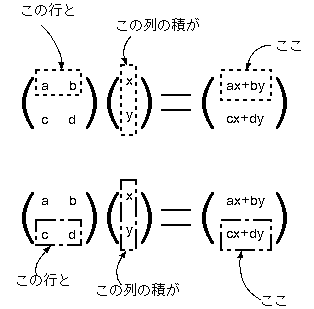 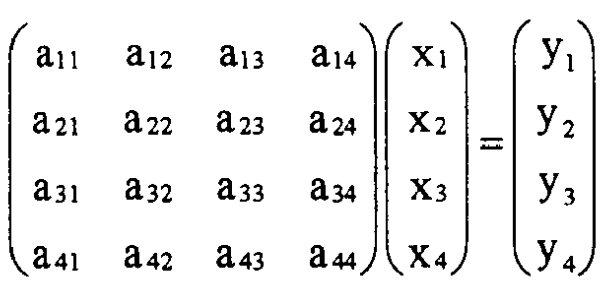 データが連続している
個々の演算に依存性が無い
→ベクトル処理に向く
「データが分散している」「演算が他の演算結果に依存している」
場合にはベクトル化に向かない（＝スカラ処理）
スカラープロセッサとベクトルプロセッサ
スカラー
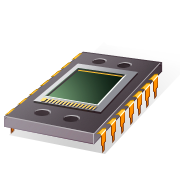 ベクトル
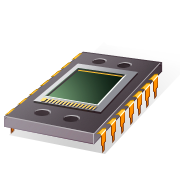 ベクトルからパラレル/マッシブ・パラレルへ
ベクトル処理に向くデータはパラレルにも向く
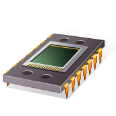 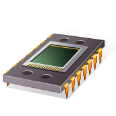 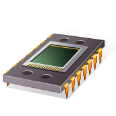 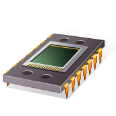 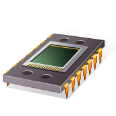 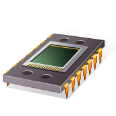 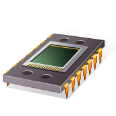 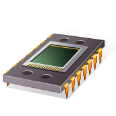 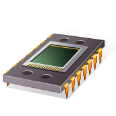 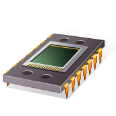 ベクトルプロセッサは開発費用が高くつく
　→安価な汎用プロセッサを数十万～数百万台並列に動作させる
ベクトルからパラレルへ
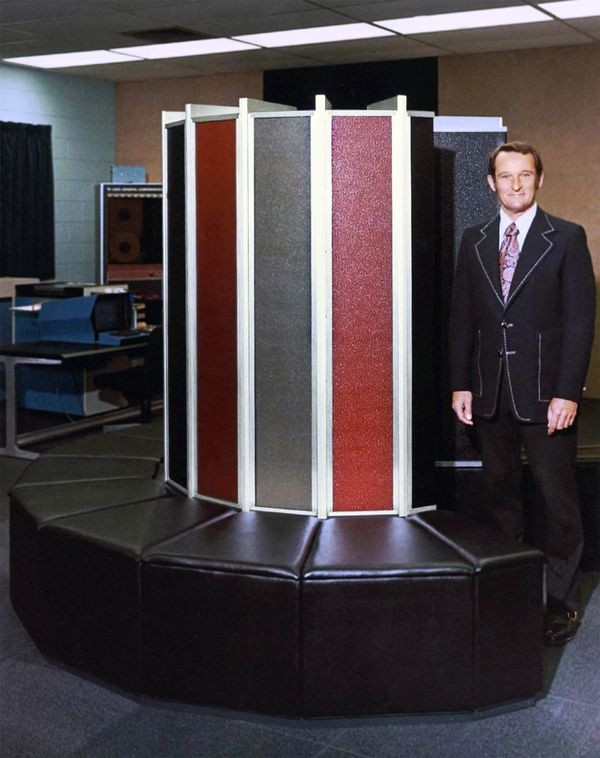 ベクトル型
マッシブ・パラレル
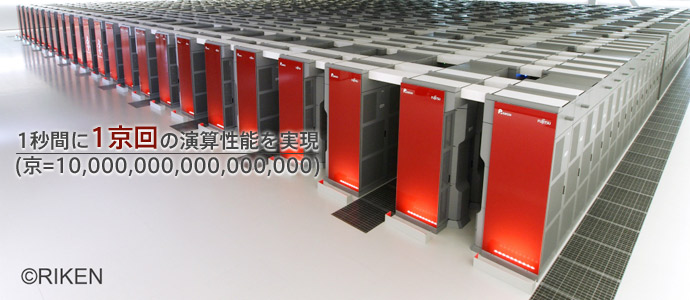 GPUの内部はマッシブ・パラレル型
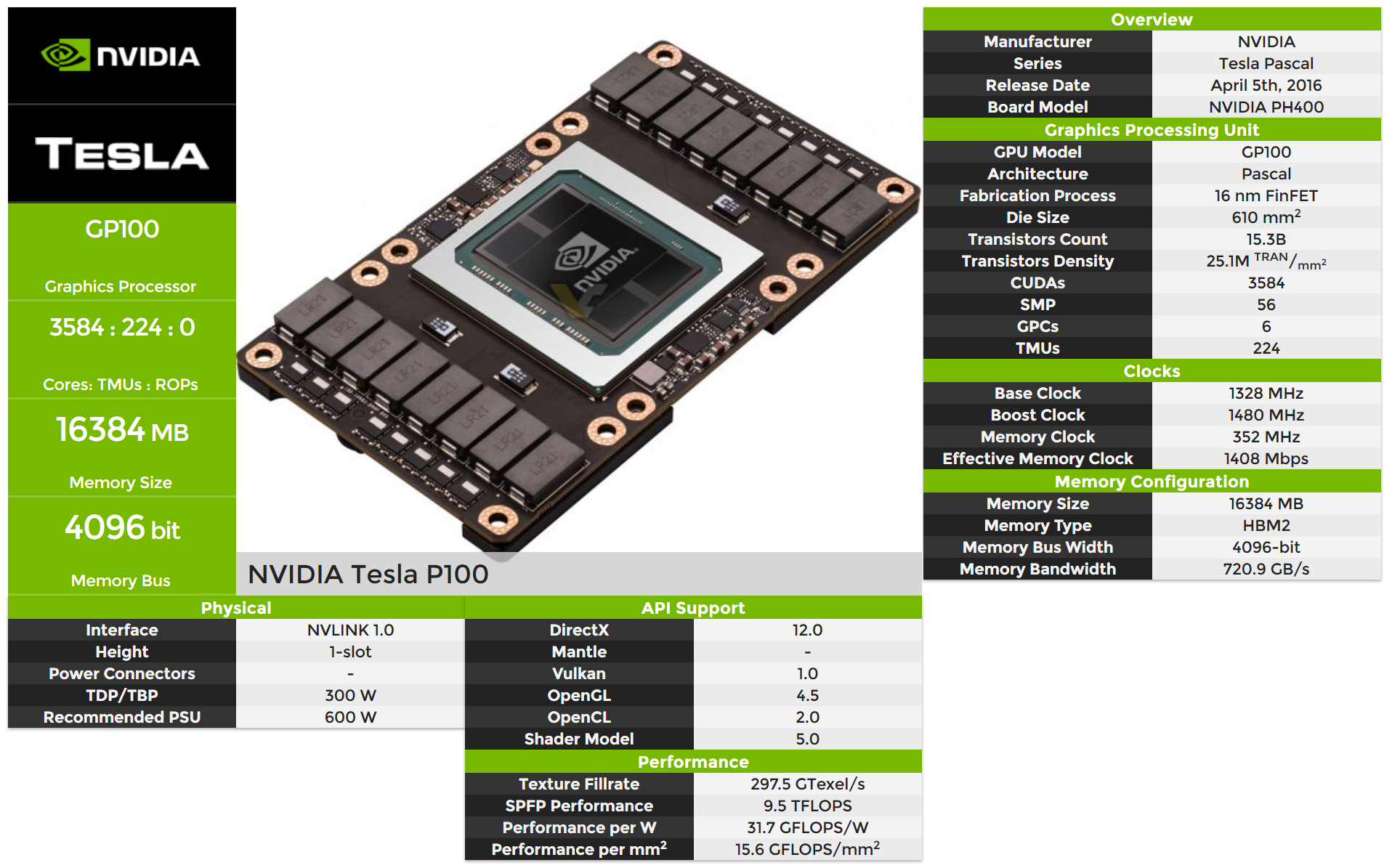 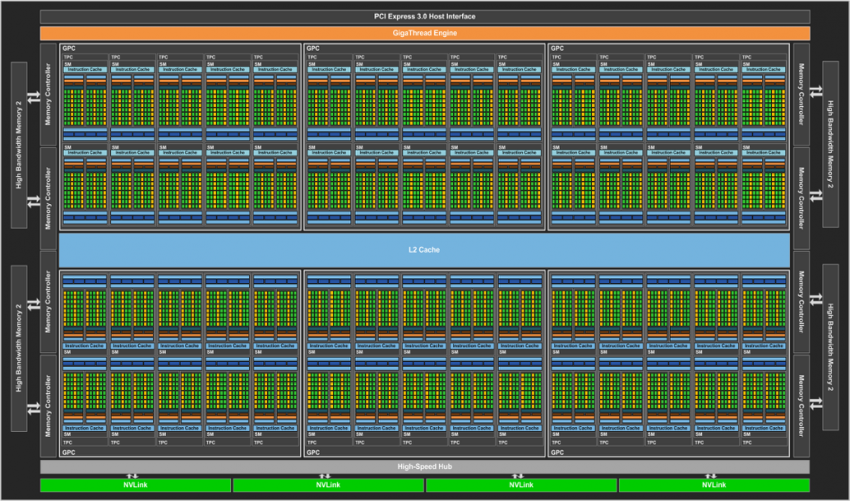 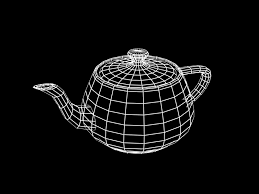 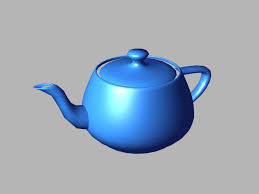 1チップに4,000個以上の
CUDAコア（演算器）
[Speaker Notes: クラウドによって大量のサーバーを並列処理させることが可能になり、サーバーに搭載されているCPU自身もマルチコア化されて、従来よりも並列処理環境が安価に実現できるようになっていますが、それでも処理能力はまったく足りません。そこで注目されたのが、GPUです。
http://videocardz.net/nvidia-tesla-p100/

GPUは3次元グラフィックスを高速化するための専用プロセッサですが、現在最大のものは1チップに3000個以上の演算器を集積してます。これは複雑な形状を持つ3次元モデルを高速に座標変換し、描画するために使われるものですが、これらの処理をプログラムし直すことでニューラルネットワーク処理に応用できることがわかったのです。

http://www.gdep.jp/page/view/248]
富士通が開発したTofuインターコネクト
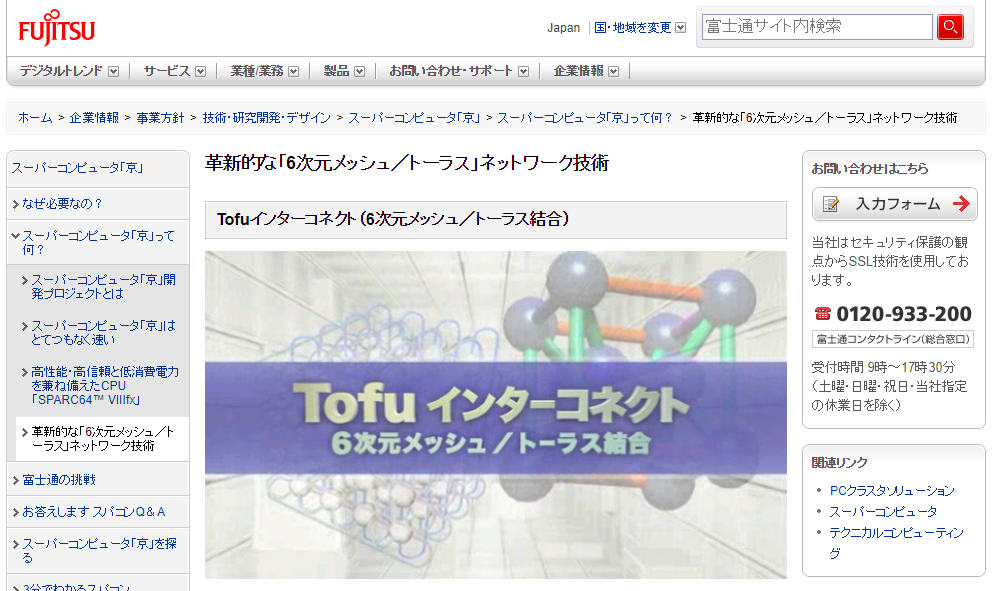 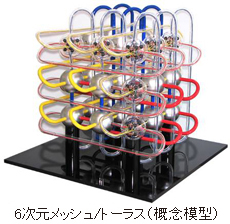 [Speaker Notes: http://www.fujitsu.com/jp/about/businesspolicy/tech/k/whatis/network/]
TofuとInfiniband
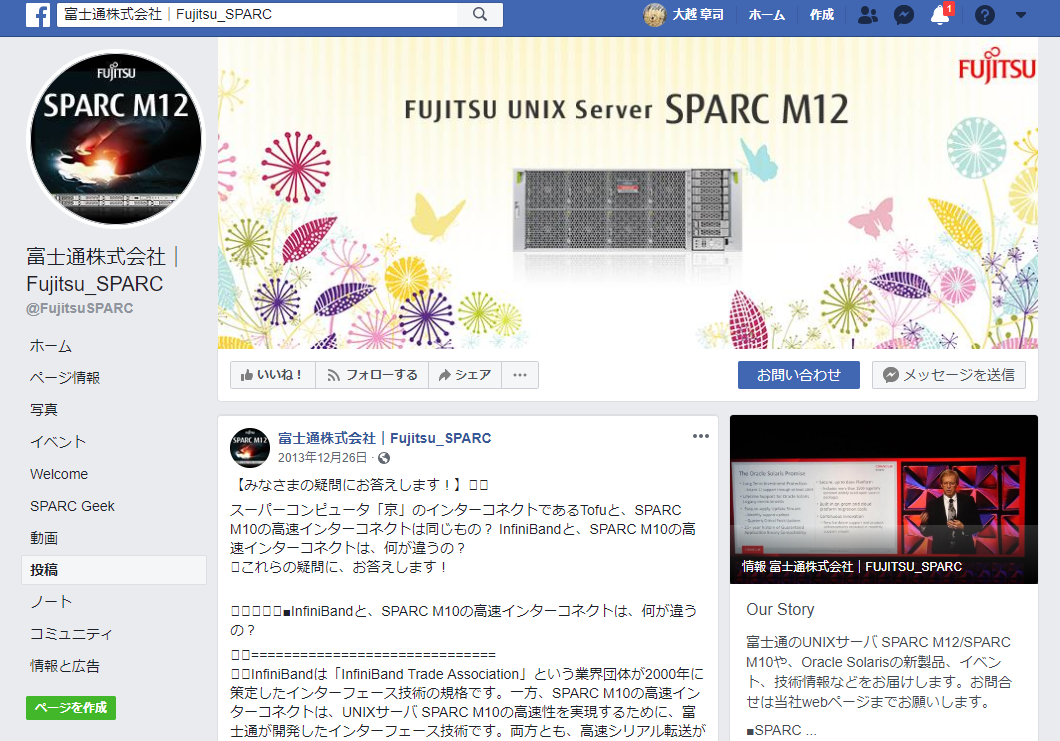 InfiniBandと、SPARCM10の高速インターコネクトの違いは、プロトコルにあります。どちらのプロトコルも、スーパーコンピューティングやエンタープライズサーバ向けに開発されているため、広帯域・低レイテンシ・高いRASが実現されています。SPARC M10では、 CMI(Coherent Memory Interconnect)というシステム間のメモリ共有を可能にするため、InfiniBand以上の低レイテンシを実現し、富士通がメインフレーム開発で脈々と受け継いできたRAS（信頼性/可用性/保守 性）性能の向上を実現したプロトコルを開発しました。
「京」 のTofuはスーパーコンピューティング用途のため、SPARC M10の高速インターコネクトはビジネス用途のため、双方が最適化され、開発されています。そのため、インターコネクト自体は同じものではありませんが、ノウハウとして技術が蓄積・継承されています。
[Speaker Notes: https://www.facebook.com/FujitsuSPARC/posts/%E3%81%BF%E3%81%AA%E3%81%95%E3%81%BE%E3%81%AE%E7%96%91%E5%95%8F%E3%81%AB%E3%81%8A%E7%AD%94%E3%81%88%E3%81%97%E3%81%BE%E3%81%99%E3%82%B9%E3%83%BC%E3%83%91%E3%83%BC%E3%82%B3%E3%83%B3%E3%83%94%E3%83%A5%E3%83%BC%E3%82%BF%E4%BA%AC%E3%81%AE%E3%82%A4%E3%83%B3%E3%82%BF%E3%83%BC%E3%82%B3%E3%83%8D%E3%82%AF%E3%83%88%E3%81%A7%E3%81%82%E3%82%8Btofu%E3%81%A8sparc-m10%E3%81%AE%E9%AB%98%E9%80%9F%E3%82%A4%E3%83%B3%E3%82%BF%E3%83%BC%E3%82%B3%E3%83%8D%E3%82%AF%E3%83%88%E3%81%AF%E5%90%8C%E3%81%98%E3%82%82%E3%81%AE-infiniband%E3%81%A8s/494354654016776/]
Armと富士通が共同開発したSVE
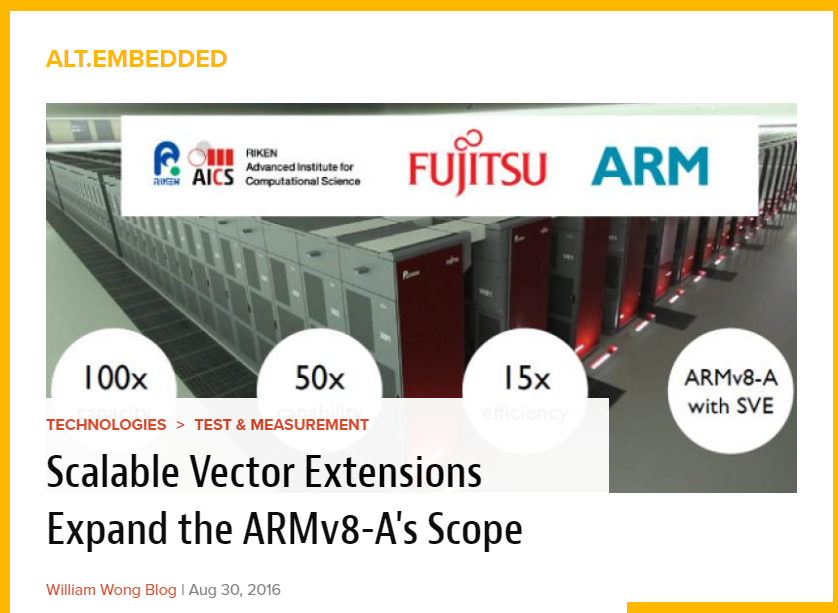 [Speaker Notes: https://www.electronicdesign.com/blog/scalable-vector-extensions-expand-armv8-scope]